ąęśółżźńć
Are you not ashamed that you were interested in alchemy and astrology?
Pierniki w Toruniu
Good morning
How did you really look like, Copernicus?
Jesli pomyslisz liczbe, czy Bóg zna tę liczbę zanim ty ją pomyślisz?
Haben Sie im Thorn geboren  ?
Did you have a long nose?
Jak masz na imie?
Dziecko: Jeśli udajesz Kopernika który żył w 16 wieku, to dlaczego mówisz o komputerach które wtedy nie istniały?
Wie heist Du?
Is it true that you had a long hair?
Co masz w srodku, robocie?
Powiedz “dupa”.
You are welcome, Copernicus
Co masz w srodku ciala, Koperniku?
What is your name, robot?
Hi.
You are (very) old.
Sind Sie Deutsch ?
Czy Mikolaj Kopernik byl swiety?
Wie alt bist du?
Good evening
Jeśli nie jesteś Kopernikiem, to dlaczego go udajesz?
Dziecko: a czy ty masz wolną wolę, robocie?
Jaki jest najgłębszy sens nauki ?
Jaka jest stolica stanu Oregon w USA?
Jak jest w niebie?
Czy ludzie w niebie wiedzą wszystko?
Give me please some difficult math problem to solve
Do you have Alzheimer?
Czy w niebie jest (nudno, wesolo)?
Are you in Heavens?
piernik.
What is the name of this robot?
Good afternoon
What is Salem ?
Dziecko: czy ty masz duszę, robocie?
What is your name?
Jak się nazywasz robocie?
Astronomy is fun?
Say something.
Czy Mikolaj Kopernik to jest Swięty Mikolaj?
Gdzie ty jesteś Koperniku, czy jesteś w Niebie?
What are you doing every day?
Hey robot, do you have a soul?
Are you a robot or a human?
Kopernik (stary) piernik.
Is this a robot?
Can you show how you really looked,?
Where you really exist, Copernicus?
What is the servo ?
Hello
Who painted you?
Good morning
Howdy
Say something
Ask me physics question
A czy Bóg zna co pomyślisz?
Ile jest trzy razy jedenaście?
In which town you were born?
Hello
Where is Cracovia??
Czy możesz ponosić odpowiedzialność, robocie?
Czy masz wolną wolę, robocie?
What was the color of your hair?
What was your face like?
Did you have black hair?
[Speaker Notes: Various]
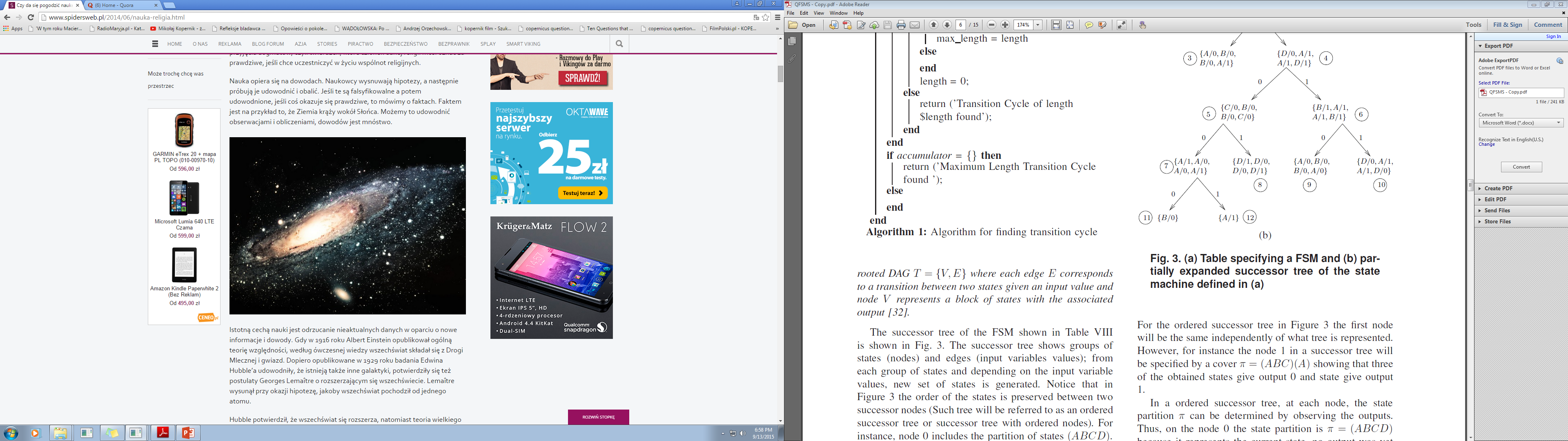 Która planeta krąży najbliżej Słońca?
Dlaczego zająles się astronomią?
Why you got interested in astronomy?
Is there water on Mars?
Kto zajmował się małym Kopernikiem po śmierci ojca?
Ktora planeta jest średnio oddalona od Słońca o 58 milionów km?
Czy to prawda ze Giordano Bruno zostal spalony na stosie za popieranie teorii Kopernika?
Jaka to planeta której okres obiegu wokół Słońca wynosi okolo 12  lat?
Is this true that Giordano Bruno has been burned on a stack for supporting Copernicus Theory?
Co to jest gwiazda ?
Tell us  about Mars?
Who got you interested in astronomy?
What is a rocket?
Czwarta planeta Układu Słonecznego – jaka jest jej nazwa?
Która planeta zbudowana jest głównie z lodu?
Skąd wiemy że na Marsie jest woda?
Która planeta Ukladu Slonecznego jest najbardziej gorąca?.
Która planeta ma 15 księżyców?
W atmosferze której planet Ukladu Slonecznego jest tlen?
Która planeta ma widoczny pierścień wokół siebie?
What is a Sun?
Która planeta ma najwięcej księżyców?
Która planeta krąży najbliżej Ziemi?
Która planeta to tak zwana ,,czerwona planeta’’?
Która planety naleza do planet olbrzymów?
Na której planecie istnieje życie?
Która planeta ma 8 księżyców?
Wymień w kolejności od Słońca planety Układu Słonecznego
Co to jest kometa?
Która planeta krąży najdalej Słońca?
What is a star?
Co to jest układ geocentryczny?
Wymień ciała niebieskie wchodzące w skład Układu Słonecznego
Co to jest satelita?
Co to jest układ heliocentryczny?
Która planeta jest największa w Układzie  Słonecznym?
Co to jest gwiazda?.
Co to jest planeta?
Co to jest planetoida?
Co to jest meteor?
What is a satellite ?
[Speaker Notes: Astronomy ąęśółżźńć]
In which town Copernicus was born?
Gdzie sie ksiadz urodzil?
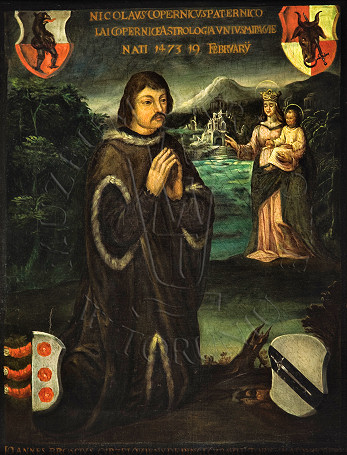 Jaki tytuł uzyskał Ksiadz Kopernik po ukończeniu studiów w Ferrarze ?
Kto był mistrzem i nauczycielem Księdza Kanonika w okresie studiów w Akademii Krakowskiej?
Gdzie sie ksiadz urodzil?
Czy ktoś ci w Twojej pracy pomagał?
W jakim miescie sie Kopernik urodzil?
Jeśli nie jesteś Kopernikiem, to dlaczego go udajesz?
Jaki tytuł uzyskał Ksiadz Kopernik po ukończeniu studiów w Ferrarze?
Where were you born, father?
Czy Bóg istnieje, robocie?
Czy mógłby Ksiądz dać matematyczne zadanie do rozwiązania?
What title did you when you graduated from University of Ferrara?
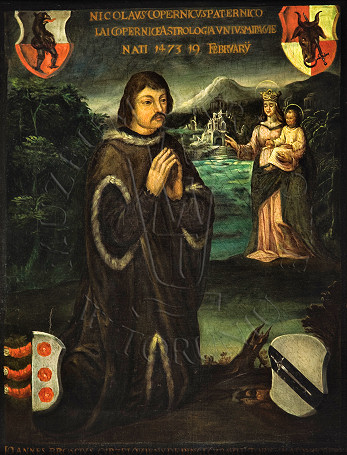 Gdzie dostal ksiadz doktorat prawa kanonicznego?
Where did you get a doctorate of Canon Law?
Daj mi trudne zadanie. Trudne. Trudny, problem. Matematyka.
Gdzie ty jesteś Koperniku, czy jesteś w Niebie?
Were you a practical man?
Czy wierzysz w Boga?
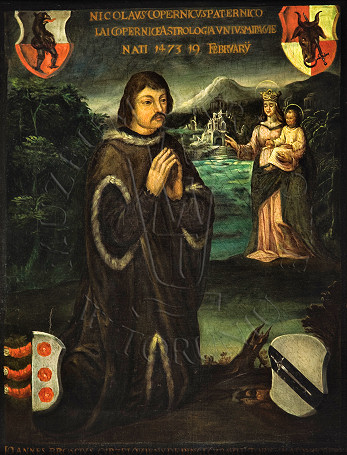 Co sie stało z Kopernikiem po śmierci  ojca?
Czy to prawda że zajmowaleś się też pieniędzmi?
Gdzie sie ksiadz urodzil?
In which town you were born?
Gdzie pobierał Ksiądz Kanonik swoje wyższe nauki?
W jakich miastach we Włoszech studiował ksiadz Kopernik? Kiedy?
[Speaker Notes: ąęśółżźńć]
What happened to Giordano Bruno?
Co Kopernik pisał do króla Zygmunta Starego, pierwszego, polskiego?
Krzyzacy, petycja, wladca, krol, krzywdy, kapitula, warmia, Elblag, napady,wojna
Czy mógłbys Koperniku powiedzieć coś do nas językiem którego napewno używałeś, który zachował się w Twoich, księże kanoniku, pismach?
A kto to była Anna Schilling?
Can I see your original signature.
Czy moge zobaczyc twoj podpis Koperniku?
Jaka byla Polska Jagiellonow
How was Jagiellonian Poland?
Jeśli nie jesteś Kopernikiem, to dlaczego go udajesz?
Czy ksiądz miał siostrę?
Czy byles Ksiedzem, Koperniku?
What was Jagiellonian dynasty?
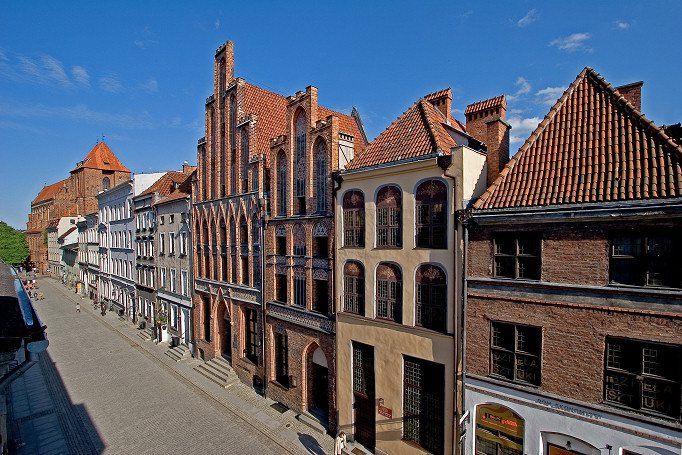 Czy wiara jest zgodna z nauka?
Can I see the house that you were born?
O co mogę pytać Kopernika ?
Czy wiara jest sprzeczna z nauka?
Co masz w srodku ciala, Koperniku?
Did you have other family members than parents?
Dlaczego mówisz do nas, Koperniku?
Did you have brother or sister?
Czy ty prawda że Kościół cię prześladował?
Czy wiara pomaga uczonym?
Czy wiara religijna przeszkadza uczonym?
A co wielcy uczeni uwazaja na temat stosunku wiary do religii?
Czy byles biskupem?
Czy możesz mnie zabić, robocie?
Czy mozna zobaczyc nadal dom w ktorym sie urodziles?
Czy Polska była silna kiedy żyłes?
Czy Polska była wielka kiedy żyłeś?
Kiedy się (Mikołaj, Kopernik) urodził?
Jaka byla Polska?
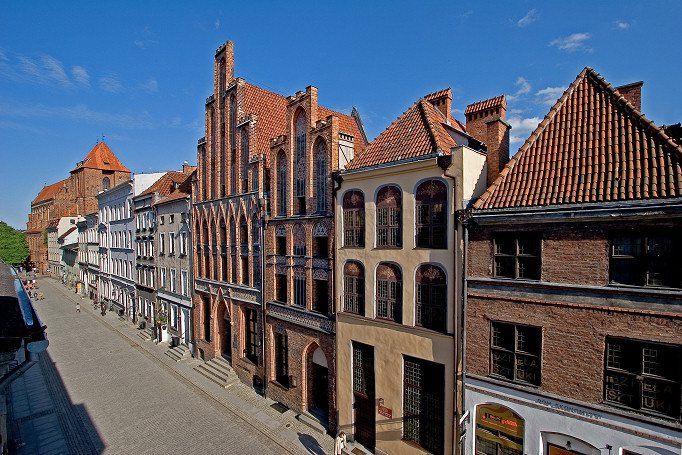 Did you have some siblings?
A co sie stalo z Giordano Bruno?
Ile (ksiądz, kanonik, Mikołaj, Kopernik) ma lat?
Ile masz lat?
Kiedy się ksiądz urodził?
Czy znana jest dokładna data urodzenia Mikołaja Kopernika?
[Speaker Notes: History and his life    ąęśółżźńć]
Are you popularly admired ? .
Co mam w ręku?
Should you treat others as you would treat yourself?
Is listening better than talking?
Is astronomy  for everybody?
A sweet surprise awaits you.
Who were your parents?
A co wybitni duchowni uwazali na temat stosunku wiary do religii?
How old are you?
Do you have many friends?
Do we know the precise birthday of Nicolaus Copernicus?
Is  Cracovia the same town as contemporary Krakow?
When Copernicus was born?
How old are you, (father, priest, canon, Nicolas)?
Skad wiemy o historycznym Koperniku?
Others look up to you
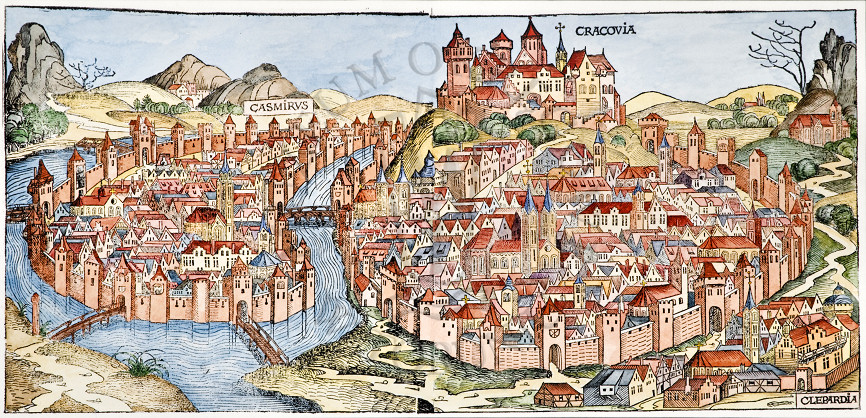 When were you born?
Good things are being said about you
You are admired for your accomplishments.
Kim byli rodzice Mikołaja Kopernika?
What is known about parents of Copernicus?
What was your Dad’s profession?
Copernicus Family?
[Speaker Notes: Philosophy ąęśółżźńć]
Be tactful; what goes around comes around.
Now is a good time for you to explore. 
Take a vacation.
You will  overcome difficult times
You will discover something wonderful about yourself.
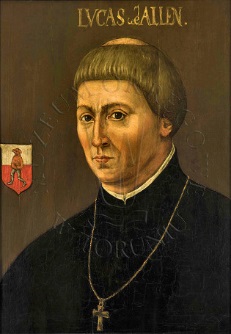 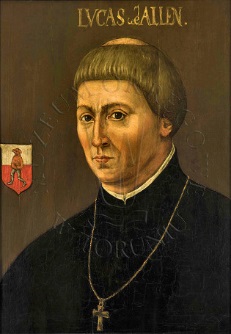 Good health will be yours for a long time.
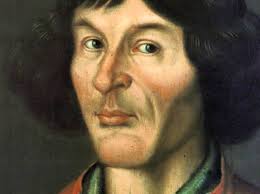 Sometimes a colliber is stronger than an elephant.
Good things come to those who wait.  Be patient.
copernicus;1;forward_roll;{x,y,theta};delay         
       // robot rolls forward to coordinate             
copernicus;1;forward_dance;{x,y,theta};delay        
      // robot dances forward to coordinate             
copernicus;1;backward_roll;{x,y,theta};delay        
     // robot rolls forward to coordinate                          
copernicus;1;rotate_left;{x,y,theta};delay              
      // robot rolls forward to coordinate                   
copernicus;1;rotate_right;{x,y,theta};delay              
      // robot rolls forward to coordinate                   
copernicus;1;rotate_backward_left;{x,y,theta};delay    
     // robot rolls forward to coordinate                              
drummer;1;rotate_backward_right;{x,y,theta};delay     
    // robot rolls forward to coordinate                             
drummer;1;point; {x,y,z}; delay         
    // robot points to point with coordinate x,y,z
copernicus;1;bow;low; delay 
     // robot bows forward low (medium, little)            
copernicus;1;sing;” Now I look like on this photograph”; delay  
     // robot sings text (recorded with 
     // phonems and assembled automatically )        
copernicus;1;sing;” Now I look like on this photograph”; delay  
copernicus;1;sing;” Now I look like on this photograph”; delay  
copernicus;1;sing;” Now I look like on this photograph”; delay  
copernicus;1;sing;” Now I look like on this photograph”; delay
Now I look like on this photograph.
Definitely, I did not look in reality like on this photograph of robot - me.
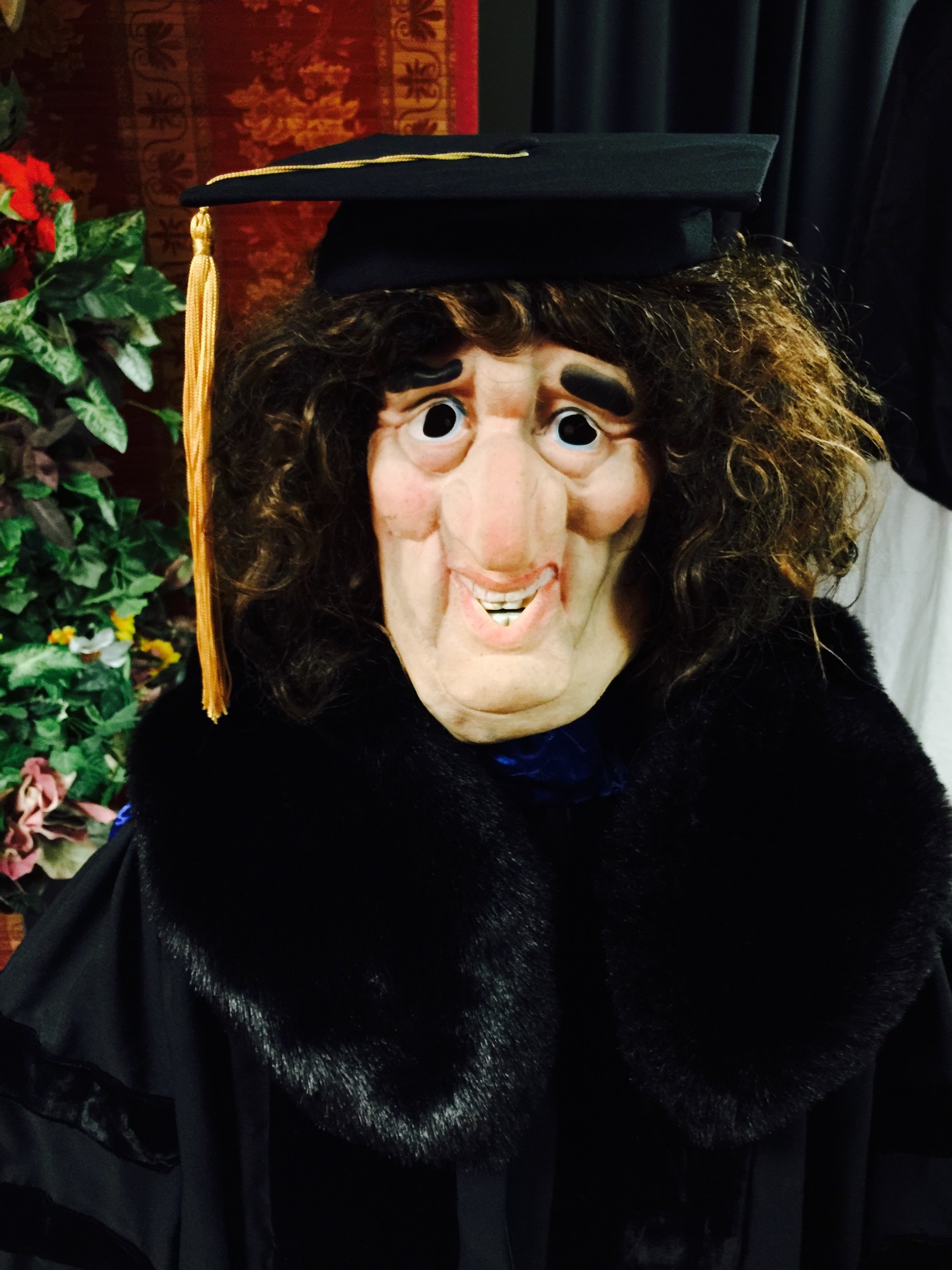 This is how some  Renessaince painters saw me.
Question: What is that you hold in your left hand?
Astrolabium
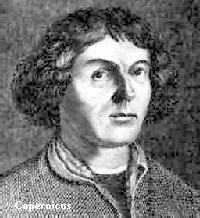 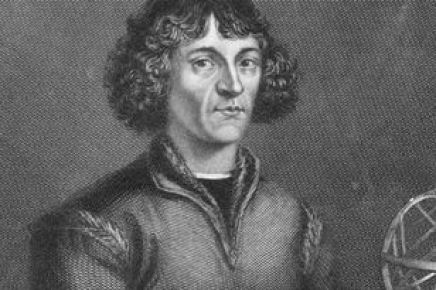 Copernicus: This is how I looked like on old pictures
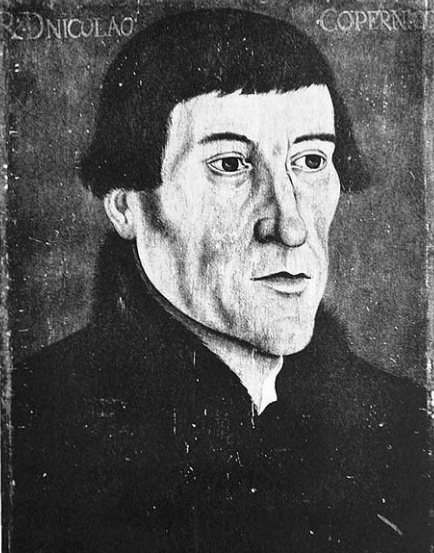 Copernicus: Some painted me as shown here.
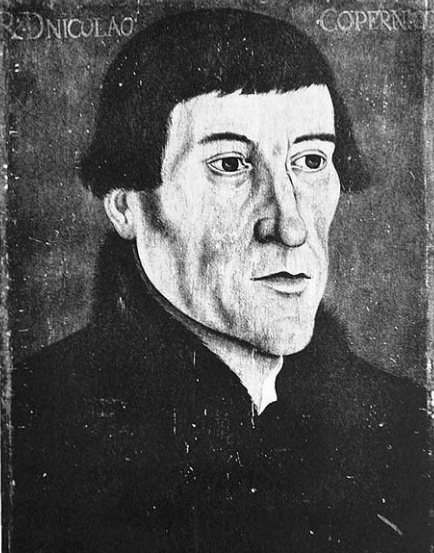 Mikołaj Kopernik
Nazywam sie Mikołaj Kopernik
Nazywano mnie Nicolaus Copernicus  albo Nicola Coppernic albo Mikolaj Kopernik
Copernicus: This is how I was painted on some old paintings.
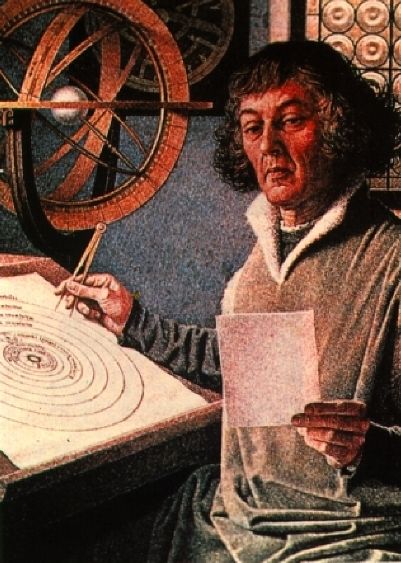 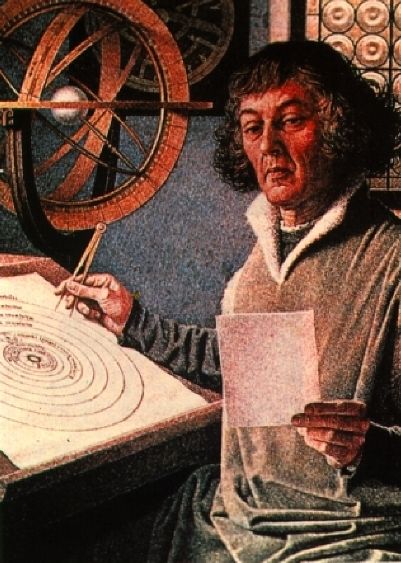 Astronomy is not for everybody. 

Take some dancing classes
Copernicus: this is how I was painted by a famous Polish painter Jan Matejko
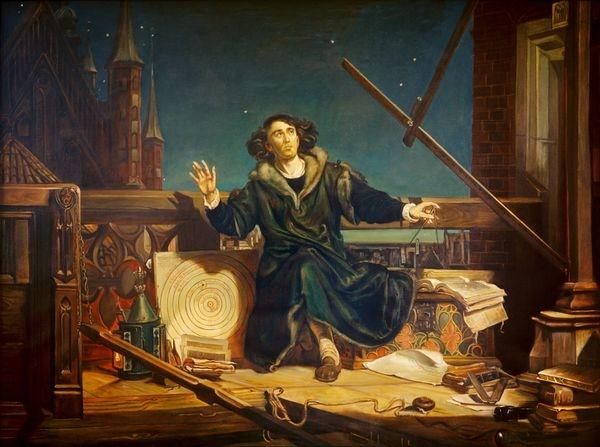 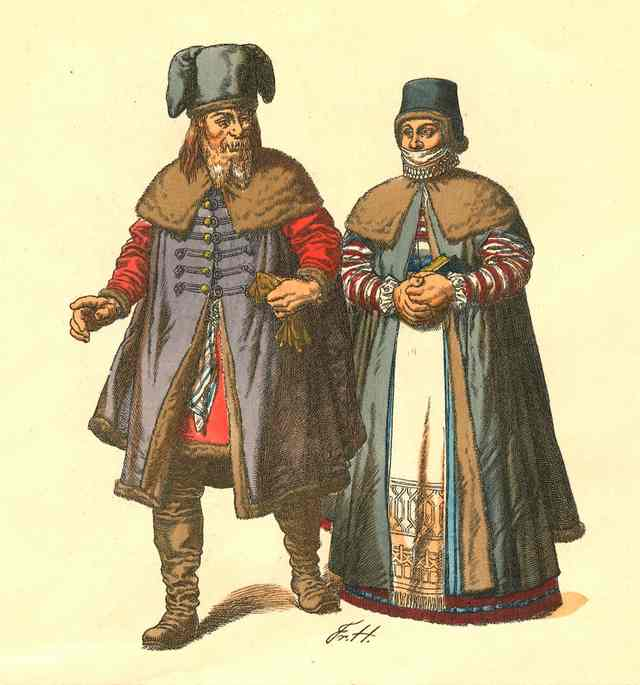 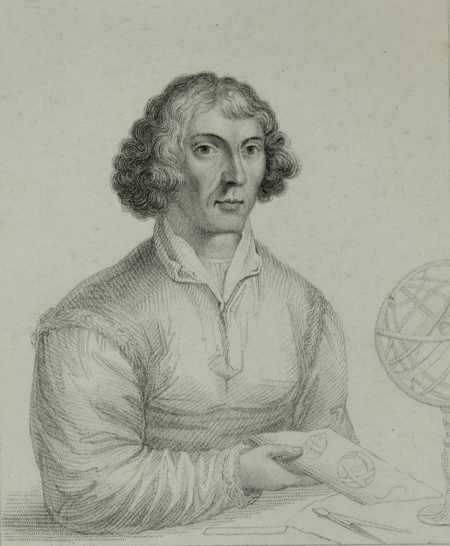 It seems that you are using a bad word

I do not understand bad words
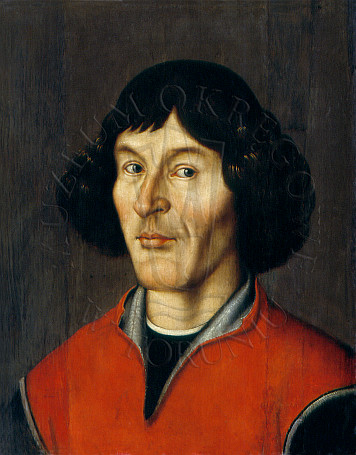 I just do not know what you mean

(If the child repeats bad words , the robot stops to work for 3 minutes)
Ideas are like children; there are none so wonderful as your own.
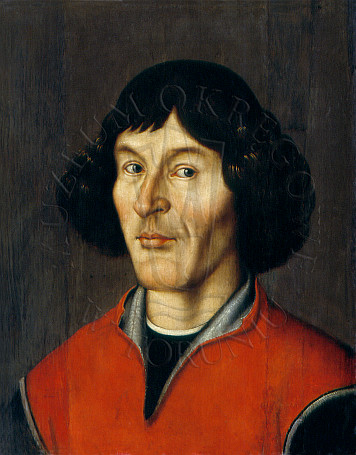 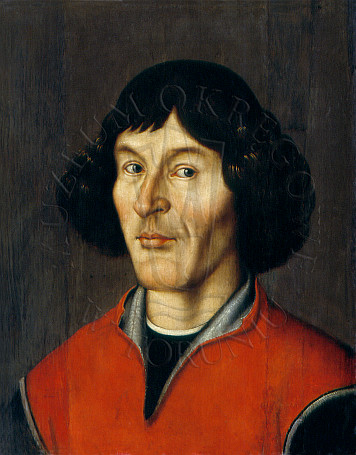 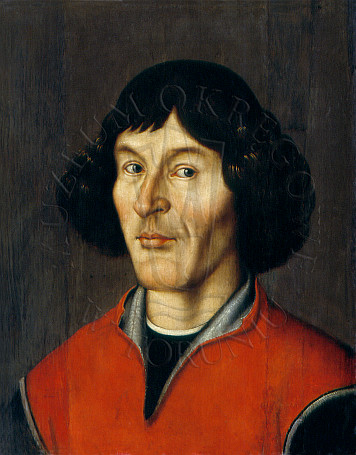 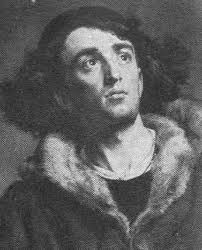 Mikołaj Kopernik
In Polish my name is Mikołaj Kopernik
They called me Nicolaus Copernicus, or Nicola Coppernick, or Mikolaj Kopernik.
In Latin my name is Nicolaus Copernicus
[Speaker Notes: Copernicus:]
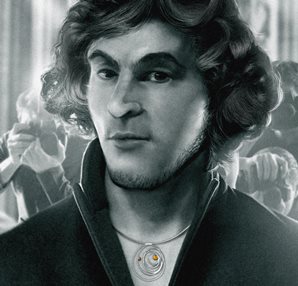 Tak widzialo mnie kino
Some Thing. (laughs)
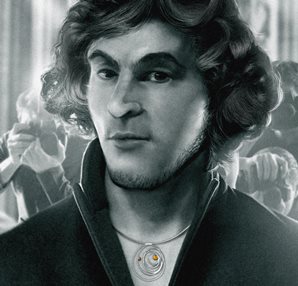 You are right.
As a human I would be very old.
I was born in year 1473.
So, calculate how old I would be.
But I am a robot created in 2016, so I am young, calculate please how old am I.
In most paintings my hair is black, but some painters painted me with dark brown or gray hair.
Some bad guys portrait me even with a bald head
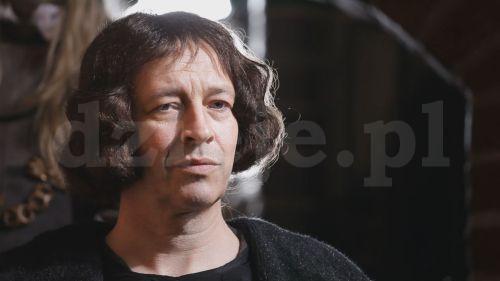 You are welcome
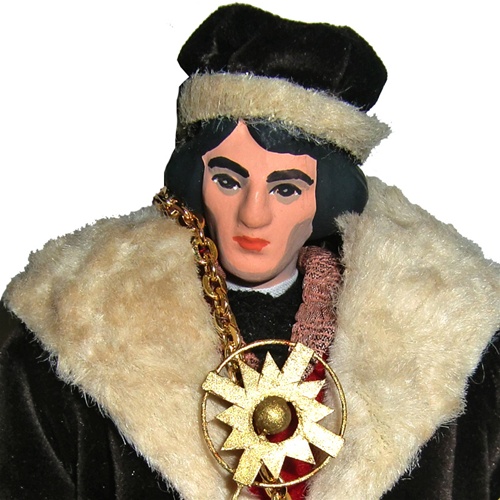 Kopernik: A tak widziala mnie polska kultura ludowa
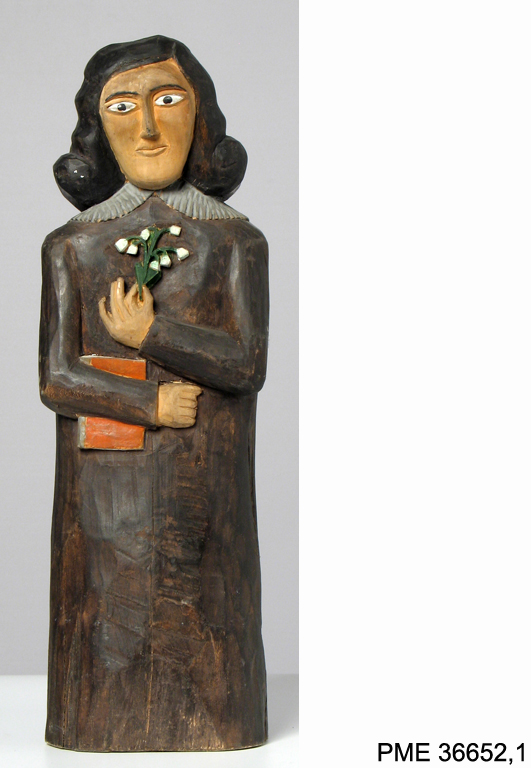 And this sculpture shows how Copernicus was seen by Polish folk  culture.
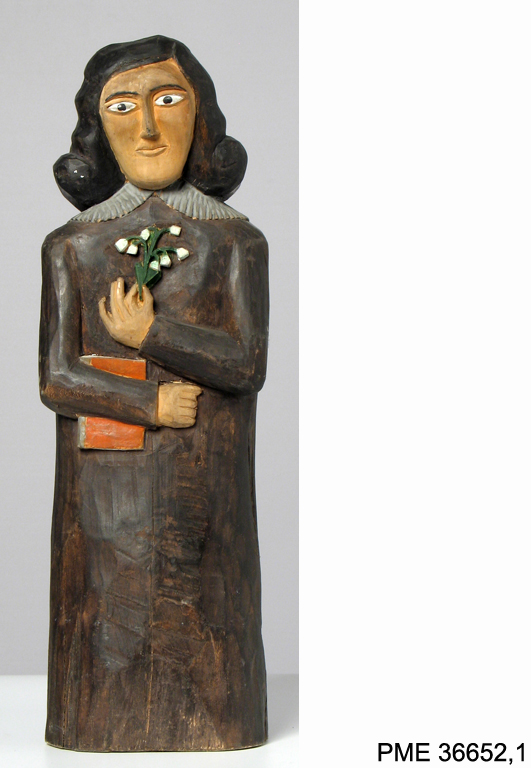 Masz rację
jako człowiek byłbym bardzo stary bo urodziłem się Roku Pańskiego Tysiąc Czterysta Siedemdziesiątego Trzeciego
?
A więc oblicz ile miałbym lat
Ale jestem robotem zrobionym  w Roku Pańskim
2016
więc nie mam nawet roczku

No oblicz ile miałbym lat
?
Kopernik: tak, to znana rymowanka ale najbardziej lubie tę “Mi-ko-łaj Ko-per-nik, dobry jak to-ruń-ski pier-nik.” 
(Robot spiewa i tanczy).
Kim jest robot-Kopernik?
I am a robot.
Inside I have motors, sensors
And computers.
Jestem robotem, w srodku mam motory, czujniki i komputery
Dziecinstwo I mlodosc  Kopernika
Childhood and young age of Copernicus
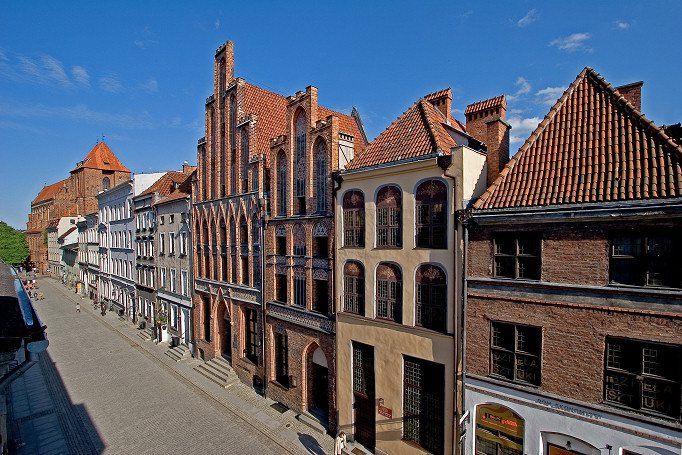 Urodzilem sie w Krolestwie Polskim w Toruniu.
[Speaker Notes: Kopernik.]
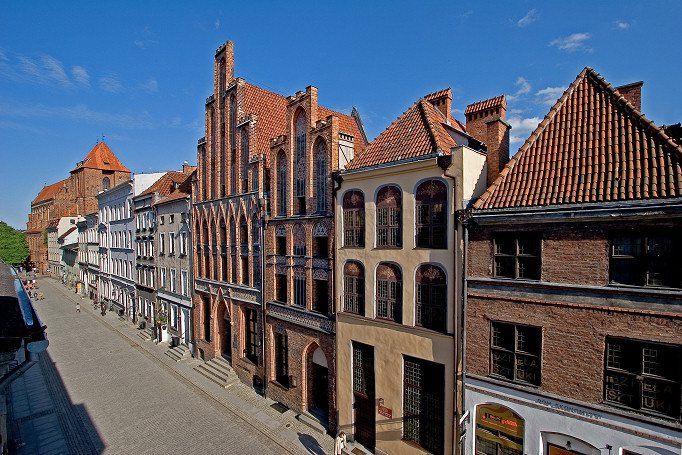 Copernicus was born in the Kingdom of Poland, in Torun.
[Speaker Notes: Kopernik.]
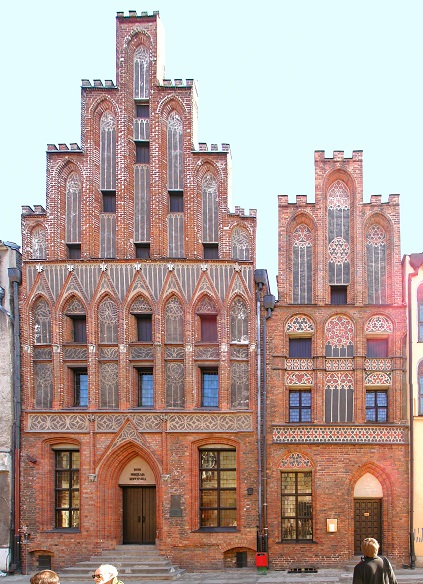 Kopernik: Tak to jest obecny wyglad domu w Toruniu w ktorym sie urodzilem.
This is how the house that I was born looks now.
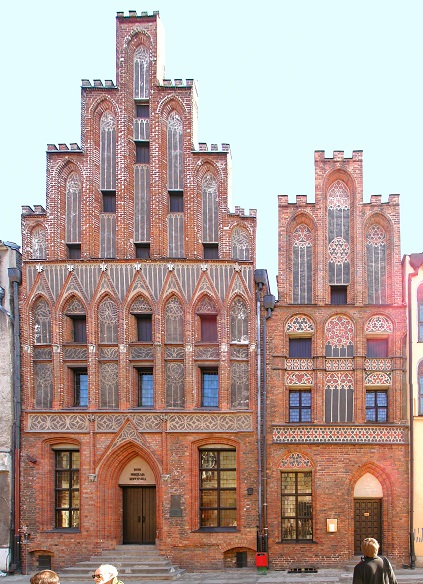 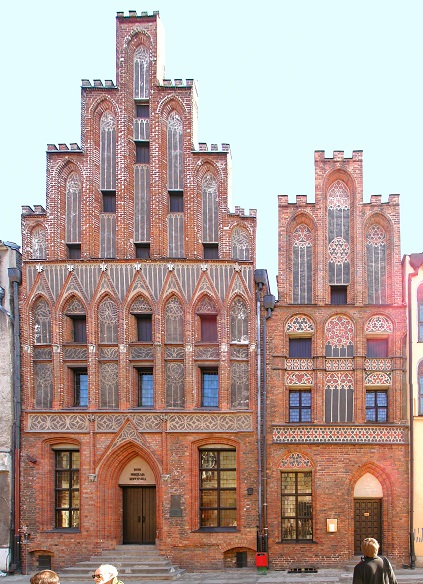 [Speaker Notes: Copernicus:]
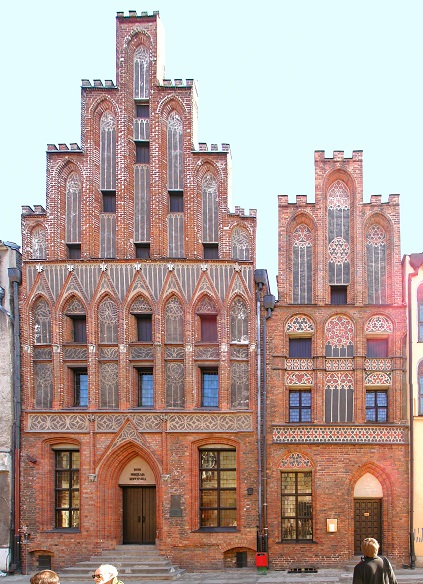 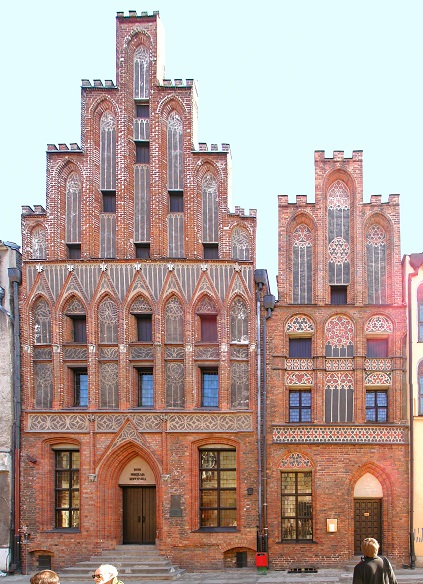 Tak obecnie wyglada dom w ktorym Kopernik urodzil sie.
[Speaker Notes: Copernicus:]
To jest moj orginalny podpis gdy bylem juz dorosly.
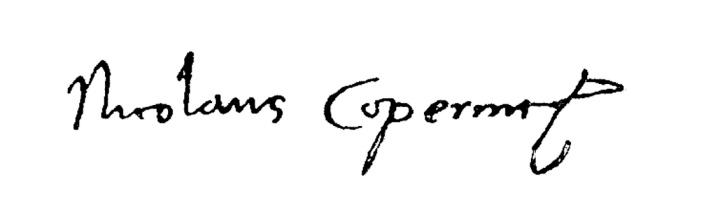 This was my original signature when I was a grown up already.
Copernicus:  I was born in Torun, February 19, 1473, at 4:48 afternoon at the Saint Ann Street (now this is Kopernik Street 17)
Copernicus: In year 1473.
Kopernik:  Ojciec mój był bogatym kupcem krakowskim. Matka Barbara pochodziła z rodu Waczenrodów. W roku 1454 Ojciec przeniósł się z Krakowa do Torunia, gdzie nadal pomnażał swój majątek na ruchliwym szlaku wiślanym. Tatuś umarł mi kiedy miałem 10 lat.
Kopernik:  Ojciec był kupcem, matka nie pracowała poza domem.
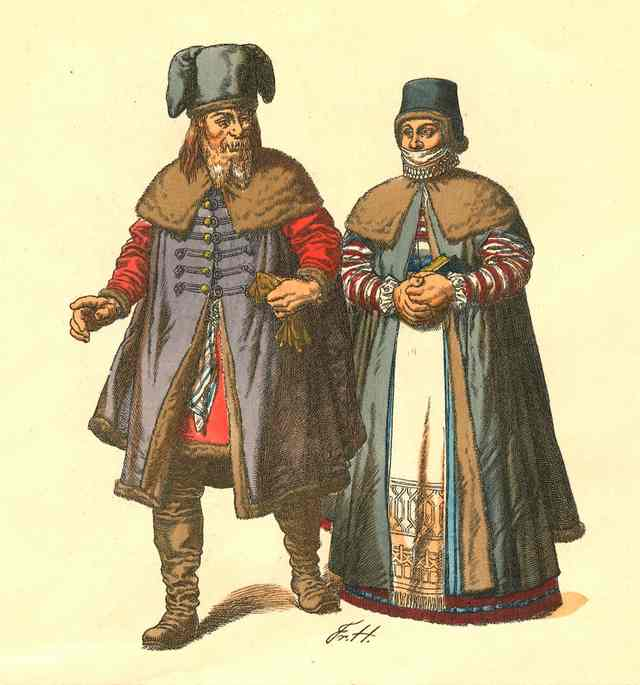 Copernicus:  My father was a rich merchant from Cracow, the capital of Poland at this time.
Mother,  Barbara was from the famous family of Waczenrode. 
In 1454 my family moved from Cracow to Torun.
My father died when I was only 10 years old.
Copernicus:  My dad was a merchant, my mother did not work outside home.
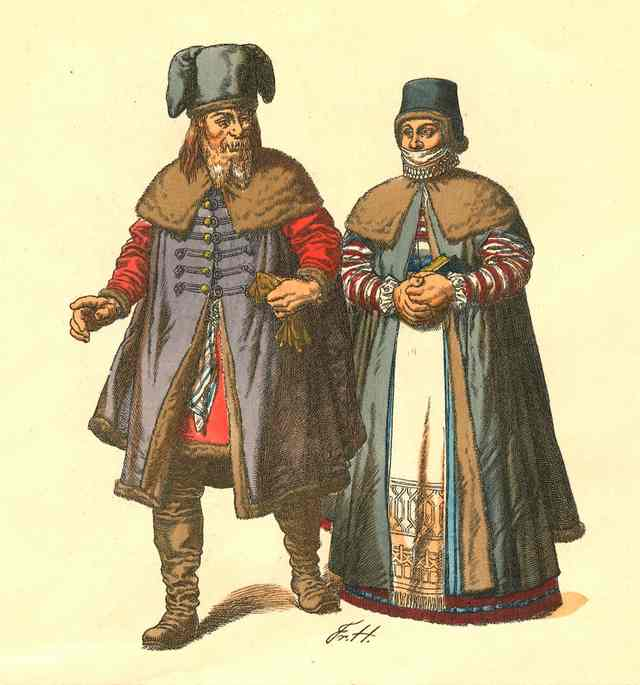 Kopernik: Studia wyższe odbyłem w Akademii Krakowskiej i to w okresie wielkiego zainteresowania astronomią i astrologią w latach 1491- 1495. Studia zaczęłem  w 1491.
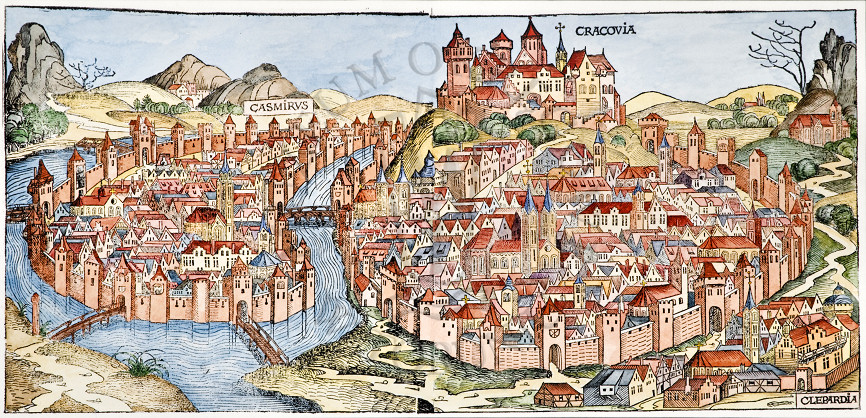 Kopernik: Studiowałem cały zakres astronomii, astrologii, geometrię Euklidesa. Poza tym zajmowałem się arytmetyką, perspektywą, a także dyscyplinami humanistycznymi jako gramatyką, poetyką, retoryką. Czteroletni okres studiów w Akademii Krakowskiej zadecydował o moich późniejszych losach, wiedzy i zainteresowaniach. Chwała wujowi Waczenrode.
Kopernik: W roku 1496 wraz z bratem Andrzejem wyruszyliśmy do słonecznej Italii, by podjąć studia najpierw w Bolonii, a potem w Padwie i Ferrarze. 
Uniwersytet w Bolonii był jedną z najstarszych i najsłynniejszych uczelni europejskich. Tam studiowałem w latach 1496 - 1500 prawo kanonicznie, matematykę i astronomię. Następnie podjąłem studia medyczne.
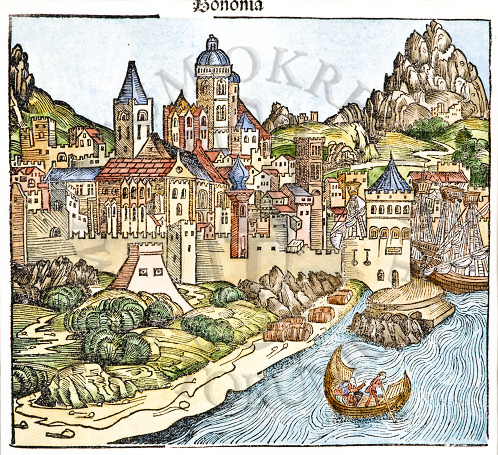 Kopernik: W Ferrarze uzyskałem doktorat prawa kanonicznego.
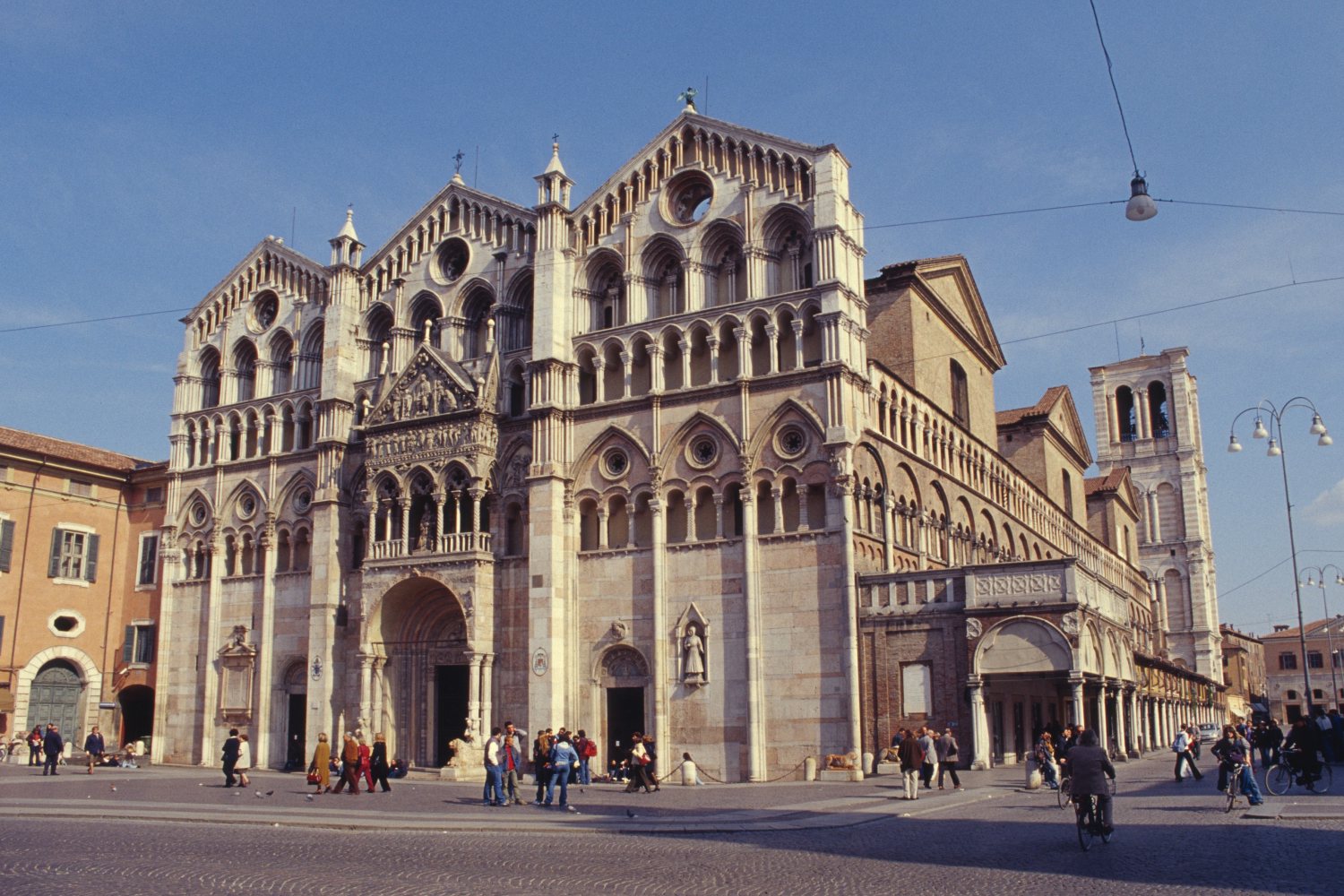 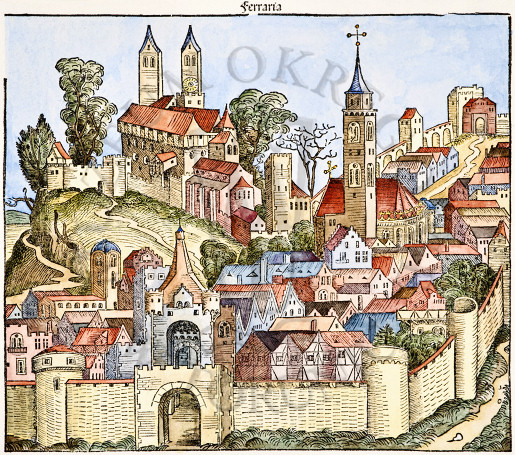 Kopernik: W Padwie studiowałem medycynę. Interesowała mnie przede wszystkim filozofia starożytna, język grecki, matematyka i astronomia. Było dużo fajnych zabaw. W końcu dostałem stopień licencjata, który uprawnił mnie potem do prowadzenia praktyki lekarskiej. W dziedzinie nauk medycznych wysunęłem oryginalną koncepcję, iż ilość dozowanych leków powinna być oparta na obliczeniach matematycznych i proporcjonalna do masy ciała pacjenta.
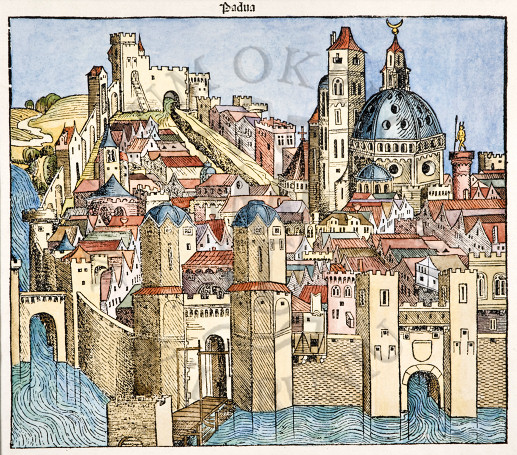 Kopernik: Zdobytą za granicą wysoką wiedzę medyczną ofiarowywałem cierpiącym bez względu na ich pochodzenie i stan majątkowy. Ale nie mnie o tym mówić.
Kopernik: W odróżnieniu od wielu uczonych Polaków, wrócilem do Polski. Wuj załatwił mi pracę we Fromborku na Warmii, gdzie zostałem kanonikiem.
Kopernik jako astronom
Kopernik: Aparaty dookola mnie sa to tak zwane astrolabia
Astrolabium
Astrolabium
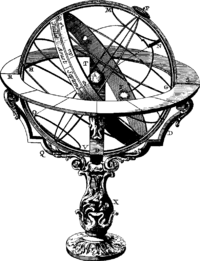 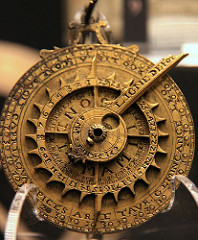 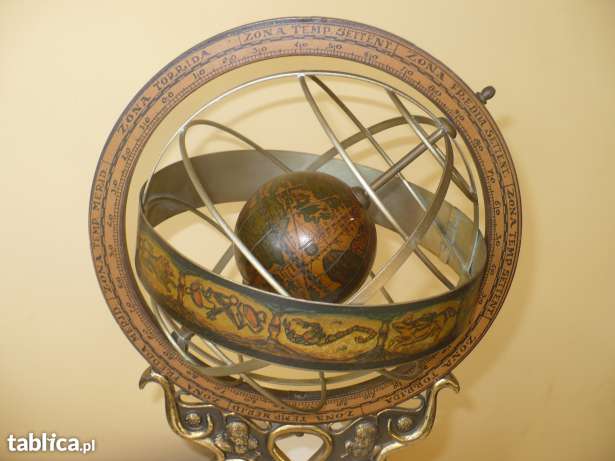 Frombork
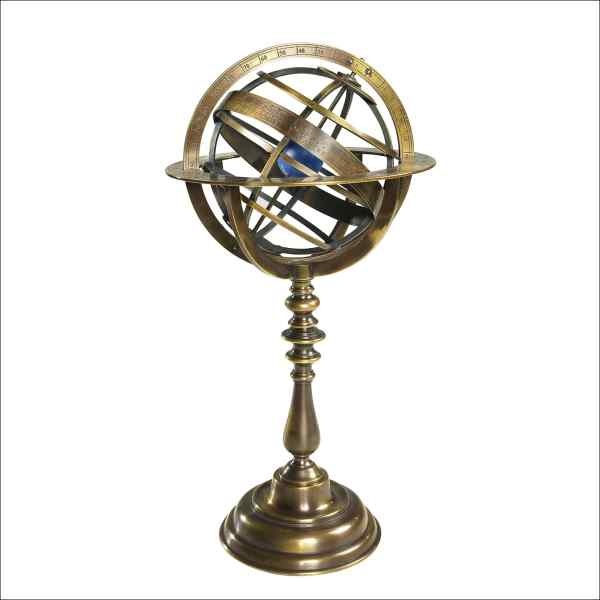 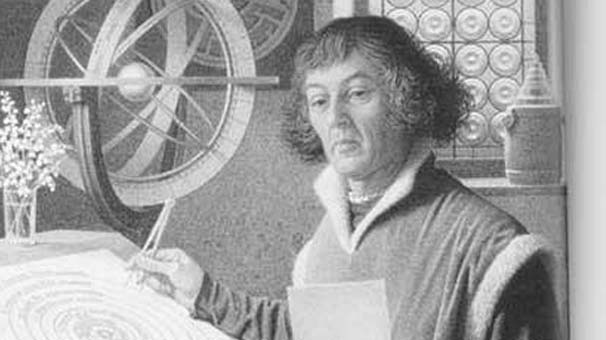 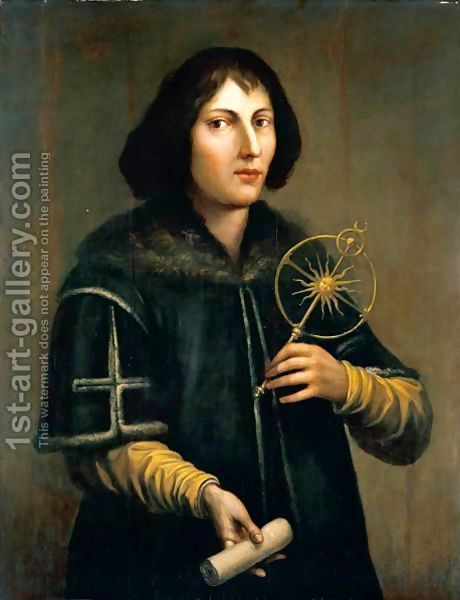 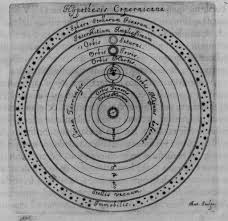 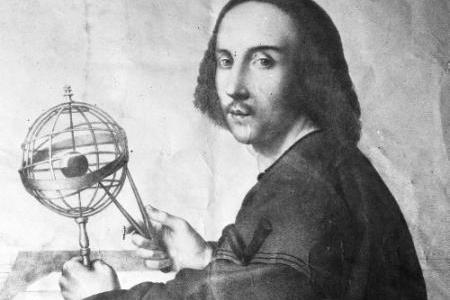 Historia czasow Kopernika
Kopernik: Formalnie Krolestwo Polskie w moich czasach było najwiekszym i najsilniejszym panstwem w Europie. Ale Polska miała duże słabości, podobne zreszta do obecnych. Korupcja, egoizm, pogaństwo i zabobony, bezbożność, rozpusta, bieda jednych, bogactwo drugich, nierówności klasowe, głupota, brak rozwoju przemysłu. Postudiuj co pisali Kochanowski, Ksiądz Skarga, ksiadz Kadłubek, Frycz Modrzewski, Rej Mikołaj, i co mówił Stanczyk? Czy wiesz kto oni byli?
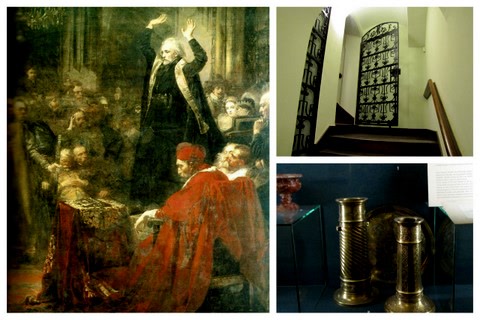 Pieniadze i Ekonomia
Kopernik: Tak, pisałem o pieniadzach, że gorszy pieniądz wypiera lepszy. Jest to nadal aktualne. Ekonomii nie można nie doceniać. Może ktoreś z was dzieci będzie wielkim ekonomem i pomoże Polsce i światu. Tyle jest nieszczęść i biedy.
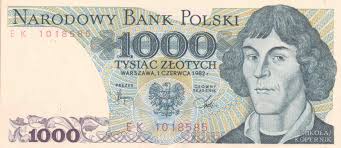 Zakon Krzyzacki
Zycie po studiachStarosc
Kopernik: byłem gorliwym katolikiem, a swe badania astronomiczne prowadziłem miedzy innymi po to – na polecenie papieża – obliczać daty ruchomych świąt w kalendarzu gregoriańskim. „O obrotach sfer niebieskich” wydano dopiero w 1543 roku, tuż przed śmiercią Kopernika.
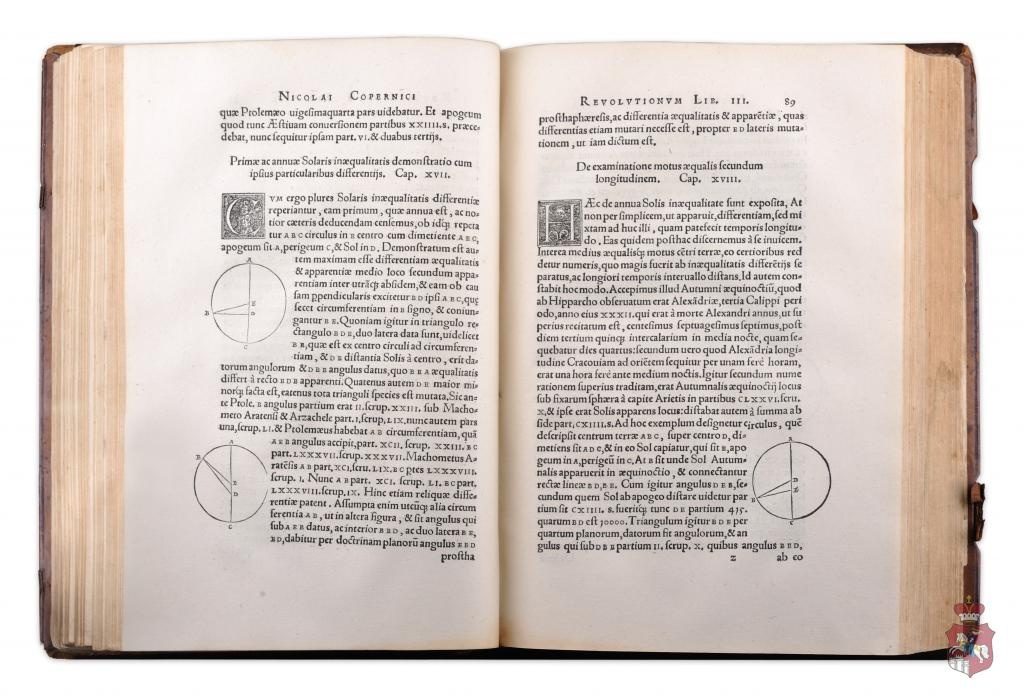 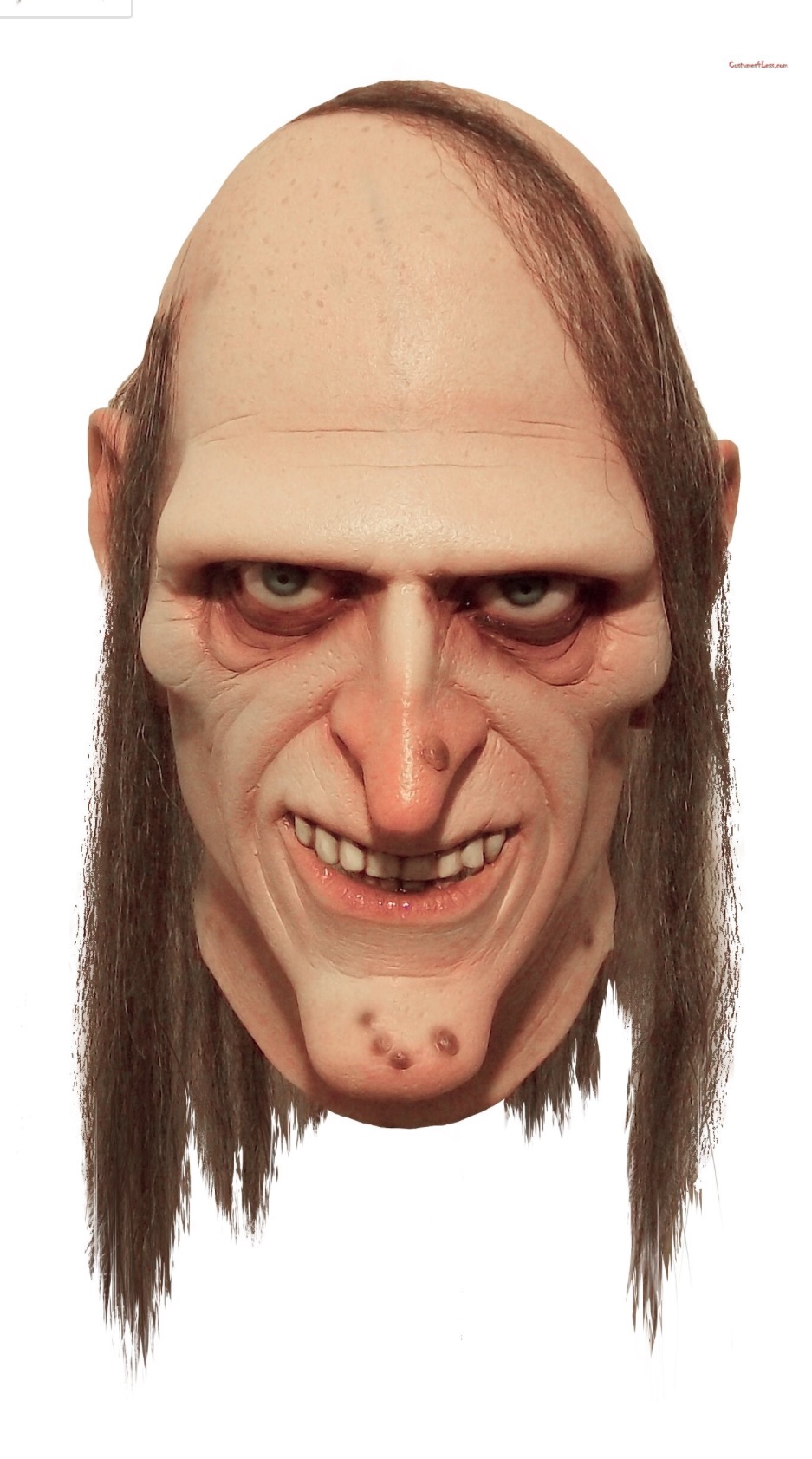 Kopernik: To była moja kuzynka która po śmierci męża swego prowadziła gospodarstwo moje. Mogłem całkowicie skoncentrować się na pracy bo ta dobra kobieta zdjęła ze mnie wysiłek utrzymania codzienności. I to tyle.
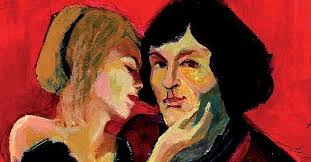 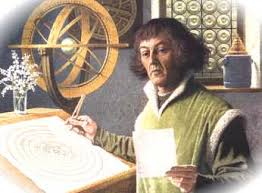 Recepcja Tworczosci Kopernika
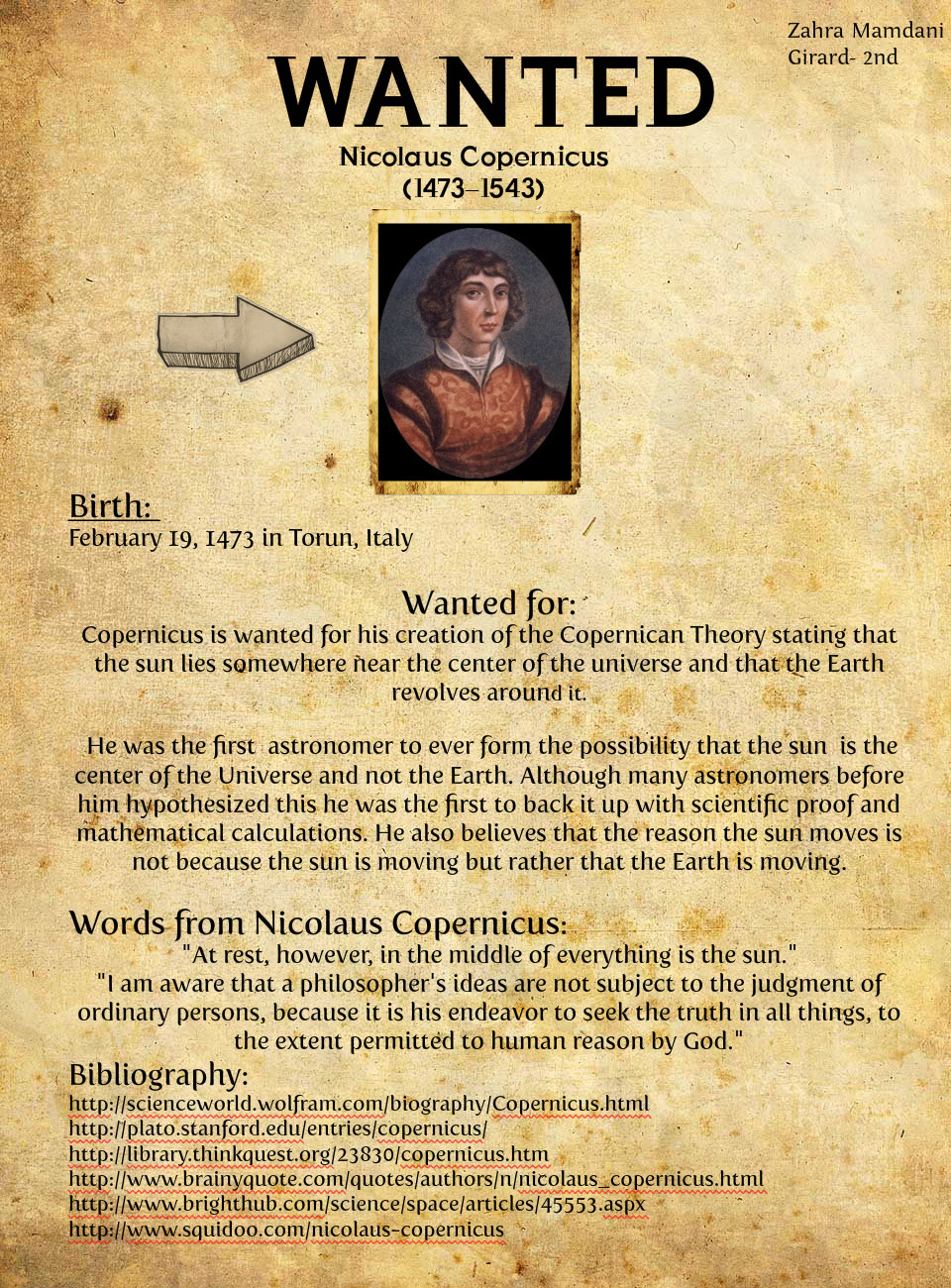 Poland
Kopernik: Chyba pomyliło ci się z Keplerem i Giordano Bruno. Ja Bogu dzięki wcześniej umarłem. Galileusz co moją teoryję popierał też był sądzony, ale Ojciec święty Jan Pawel 2 już te sądy niesprawiedliwe odwołał i Galileusza za błędy Kościoła ówczesnego odwołał. Dziś między nauka i Kościołem sprzeczności nie ma.
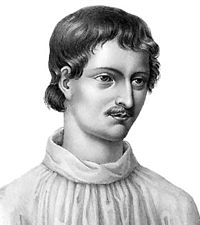 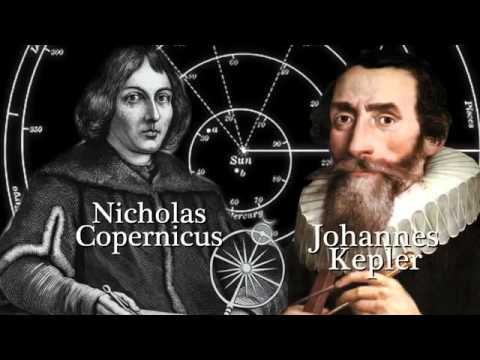 Kopernik: Krotko mowiac,  w wyniku wyroku Inkwizycji, zostal spalony na stosie za herezje.
Wiem dobrze co było, ale będzie ciekawiej jeśli poszukasz na internecie albo spytasz katechetę na religii. A najlepiej zrób i jedno i drugie a potem porównaj i pomyśl.
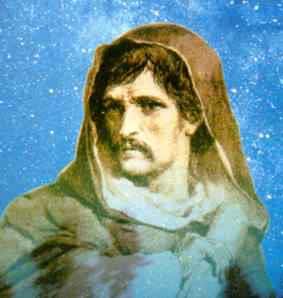 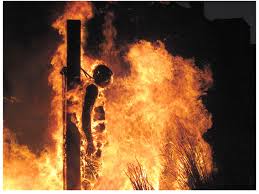 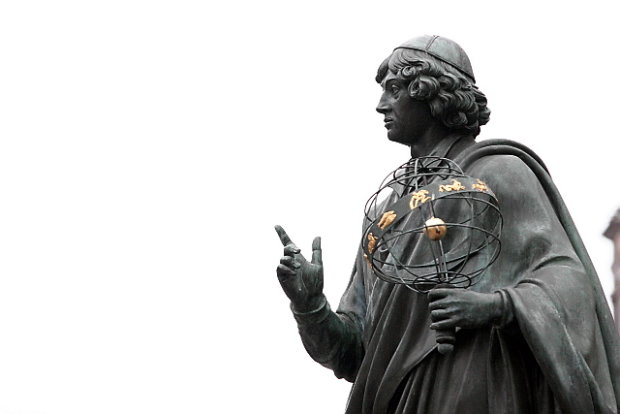 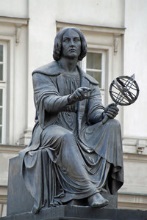 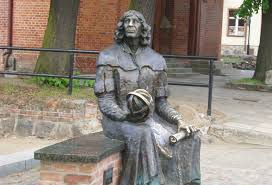 Kopernik ksiadz
Kopernik. Owszem, jestem wyswieconym ksiedzem katolickim, bylem lekarzem kilku biskupow, ale bylem tylko kanonikiem.
In principle, my child, you should refer to me as Reverend, or Father, because I am an Ordained Catholic Priest.
But because in reality I am only a robot that personifies Copernicus you can talk to me in any way.
Your way of referring to me will illustrate your culture and your knowledge.
Remember that I am a programmed robot that has some free will or randomness. 
I represent works of many engineers..
.
.
KopernikMikołaj Kopernik należy do świętych czczonych w amerykańskim kościele metodystycznym. Fakt ten nie jest w naszym kraju powszechnie znany. 
Metodystom mogło się spodobać także ekonomiczne prawo Kopernika, który zauważył, że gorszy pieniądz wypiera lepszy. 
Nicolaus Copernicus, bo pod takim imieniem i nazwiskiem jest znany poza Polską, czczony jest 23 maja wraz z innym wielkim astronomem, Johannesem Keplerem (1571-1630).
Kopernik: byłem gorliwym katolikiem, a swe badania astronomiczne prowadziłem na polecenie papieża. Miedzy innymi po to obliczać daty ruchomych świąt w kalendarzu gregoriańskim.
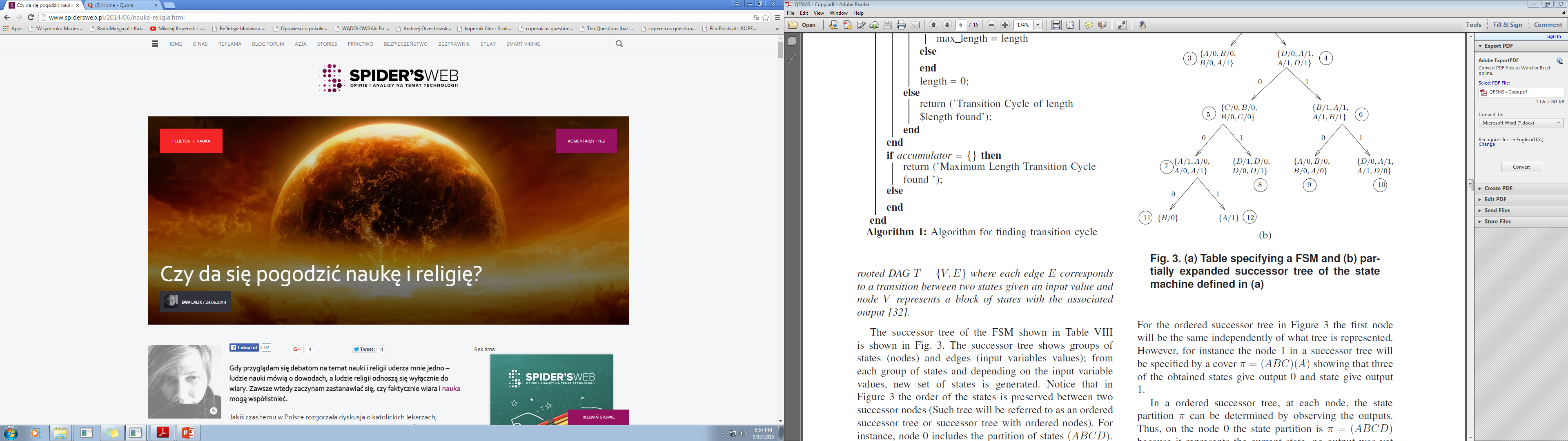 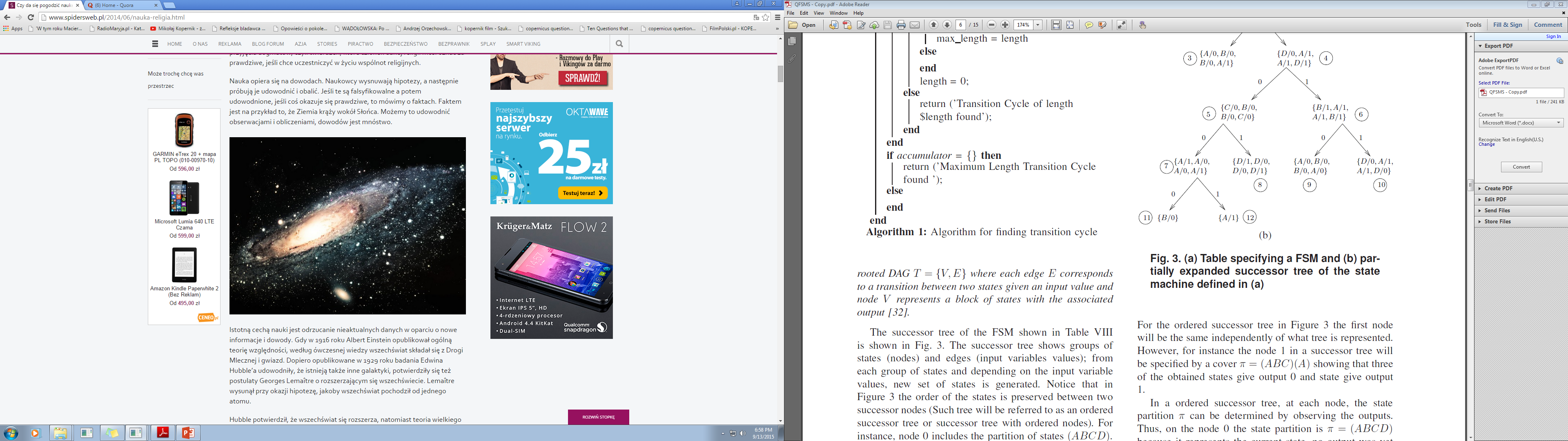 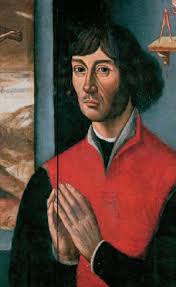 No to teraz malutki egzamin.
 
Wyjaśnij co to jest układ geocentryczny.
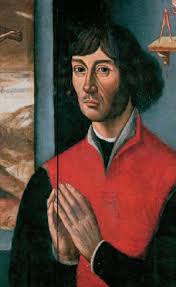 No to teraz malutki egzamin 
Wymień ciała niebieskie wchodzące w skład Układu Słonecznego.Wymień w kolejności od Słońca planety Układu Słonecznego.Podaj charakterystyczne cechy planet.
Wyjaśnij co to jest układ geocentryczny.
Wyjaśnij co to jest układ heliocentryczny.
Co to jest planeta.
Co to jest gwiazda.
Co to jest planetoida.
Co to jest satelita
Co to jest meteor
Co to jest kometa        
Która planeta krąży najdalej Słońca,                           
Która planeta jest największa w Układzie  Słonecznym,
Która planeta krąży najbliżej Ziemi,
Która planeta ma najwięcej księżyców,                
Która planeta to tak zwana ,,czerwona planeta’’,  
Która planety naleza do planet olbrzymów,                   
Która planeta ma 8 księżyców,
Na której planecie istnieje życie, ąęśółżźńć
Co mam w ręku?                    
Która planeta krąży najbliżej Słońca      
Czwarta planeta Układu Słonecznego – jak jej nazwa?
Planeta średnio oddalona od Słońca o 58 milionów km, która to? .
Jaka to planeta której okres obiegu wokół Słońca wynosi okolo 12  lat.
Która planeta zbudowana jest głównie z lodu.
Która planeta jest najbardziej gorąca?.
Która planeta ma 15 księżyców. 
Która planeta ma widoczny pierścień wokół siebie.
W atmosferze której planety jest tlen.
Kopernik: A teraz dam wam zadanie matematyczne o mnie do rozwiązania.  (trudne!)
Rok wydania dzieła Mikołaja Kopernika „O obrotach ciał niebieskich” jest liczbą czterocyfrową, której suma cyfr wynosi 13, cyfra dziesiątek stanowi 80% cyfry setek, a cyfra tysięcy jest 7 razy mniejsza od sumy jedności i dziesiątek. Znajdź tę datę.
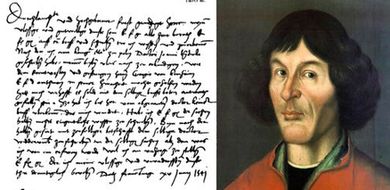 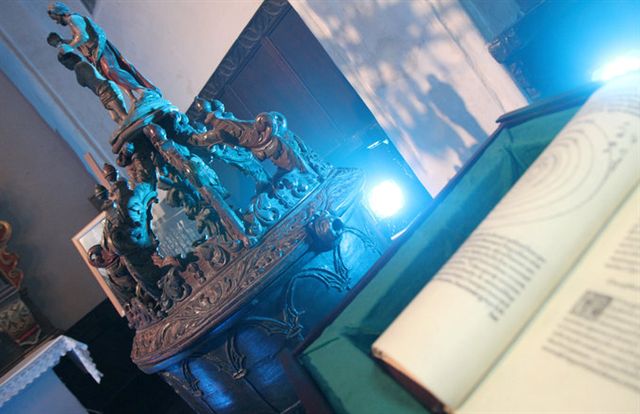 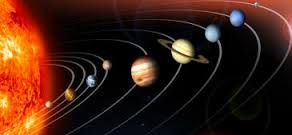 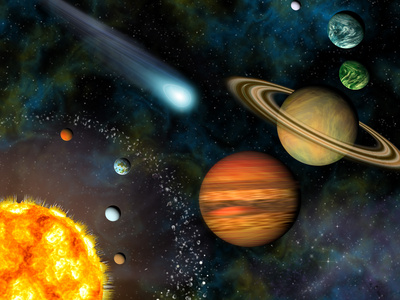 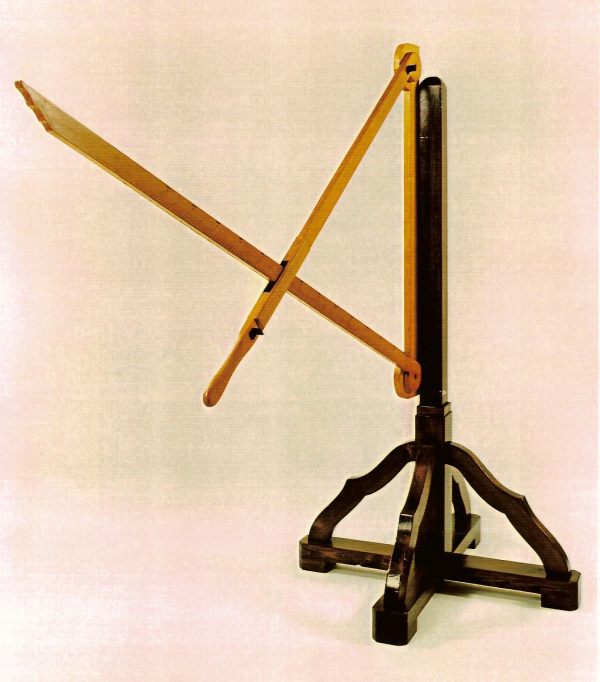